Android Application Permission Manager
Protecting users from malicious apps



Katherine Schwartz
Concepts
Android permissions allow an app access to information and systems on the phone, with the user’s consent.
Some permissions are dangerous, allowing an app to access personal information about the user

Malware and advertisements included in apps can take advantage of permissions to gain access to phone systems and the user’s information.
Previous Work
The method used to determine which apps are dangerous has been determined.  The aspects focus on include:
Permissions not required for app functions
Dangerous combinations of permissions
Range of app permissions used by each app category
Possible privacy threats each app can expose users to
Ad networks associated with apps in Google Play

The basic AAPM Framework is nearly complete
Main functionality already implemented
Final features will be completed shortly
Work Required
Finalize AAPM framework

Testing and tweaking of AAPM
Find apps on which to test framework
Test framework on known apps to make sure it functions correctly

Write journal paper for publication in IEEE Transactions
Current Work
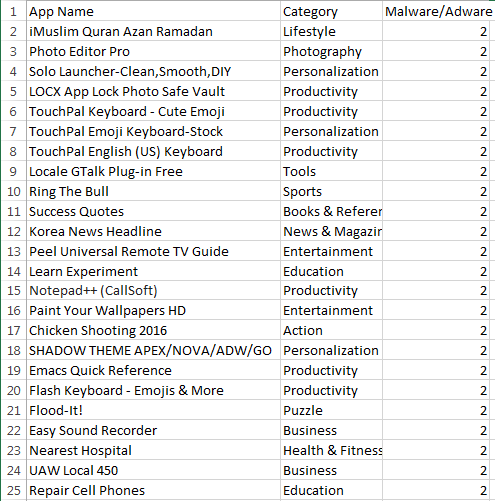 Creation of a  list of Google Play apps 
	associated with adware or malware	
The master list currently contains 178 entries,
	while my personal list contains 58 entries
What’s Next
Identification of app networks utilized on the adware-associated apps

Testing of the AAPM Framework on the apps we have identified
References
N. Okazaki, Y. Kita, K. Aburada and M. Park, "Security Evaluation System for Android Applications Using User's Reviews and Permissions", Journal of Robotics, Networking and Artificial Life, vol. 2, no. 3, p. 190, 2015.
P. Faruki et al., "Android Security: A Survey of Issues, Malware Penetration, and Defenses," in IEEE Communications Surveys & Tutorials, vol. 17, no. 2, pp. 998-1022, Secondquarter 2015.
M. La Polla, F. Martinelli and D. Sgandurra, "A Survey on Security for Mobile Devices," in IEEE Communications Surveys & Tutorials, vol. 15, no. 1, pp. 446-471, First Quarter 2013.